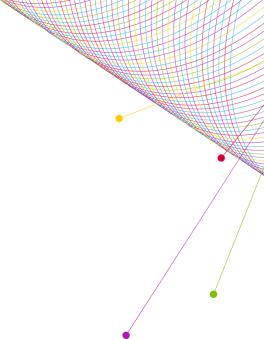 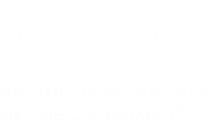 UNCOVER THE WORLD OF COMPETITIVE GAMING
THE 2016 NIELSEN ESPORTS REPORT
THE REPORT
THE NIELSEN eSPORTS REPORT offers a comprehensive look into consumer interaction with one of the fastest-growing pastimes in the United States: eSports.

Discover who the fans are, how they engage with eSports, what motivates them and their perceptions on brand sponsorships and product marketing. 2016 marks the second year of this syndicated study, the most robust of its kind. The report can be leveraged by gaming publishers, hardware manufacturers, brands, content creators, media outlets, and anyone looking for premiere insights around eSports and its fan base.

NEW FOR 2016! Deep dive into online competitive gamers,  to assess interaction with amateur eSports competitions, and traditional sports fans to their understand size, profile and motivations vs. eSports fans. Trending vs. 2015 provides insight on category evolution year over year.
ONLY NIELSEN
Only Nielsen creates a fan-centric view of eSports by combining its expertise in gaming, sports and entertainment with its industry-leading data-driven research on buyer behavior and media consumption. 

METHODOLOGY
30+ minute online survey in the U.S. fielded in early October 2016. Sample groups:

N = 1,000 Active eSports Fans 13+
N = 600 General Population 13+, to analyze relevant audiences (traditional sports fans, online competitive gamers , etc.)

Please contact your Nielsen representative for information on parallel research in additional territories.

DELIVERABLES
A one-time output of data tables for each question in the survey in Excel across key audience segments, with accompanying PowerPoint presentation that highlights the overall trends seen in the data. Tables will include question text, incidences, summaries, means, and sample sizes.
KEY BENEFITS 
Identify the opportunity - it is worth the time and money to get involved with eSports? Which segments are most popular or on the rise? What would the most effective activation be for your company?
Improve planning by understanding the fans and how they are engaging with eSports through different touchpoints
Maximize your ROI by assessing whether your eSports investment will increase reach and/or engagement among your desired target
Optimize activation impact by understanding what eSports fans’ perceptions and opinions are on brand sponsorship and product marketing 
Increase long-term engagement by understanding what motivates fans
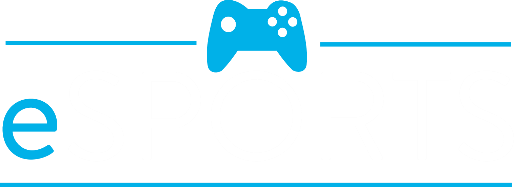 Copyright © 2016 The Nielsen Company. All rights reserved. Nielsen and the Nielsen logo are trademarks or registered trademarks of CZT/ACN Trademarks, L.L.C.
For more information on purchasing the report, contact Nicole.Pike@nielsen.com